CG_Hadoop: Computational Geometryin MapReduce
Ahmed Eldawy*                   Yuan Li*Mohamed F. Mokbel*$                Ravi Janardan*
* Department of Computer Science and Engineering, University of Minnesota
$ KACST GIS Technology Innovation Center, Umm Al-Qura University
Big Spatial Data
Check ins
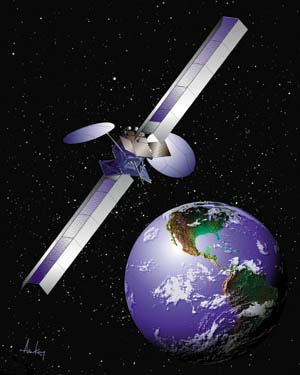 Satellite Imagery
Geotagged Tweets
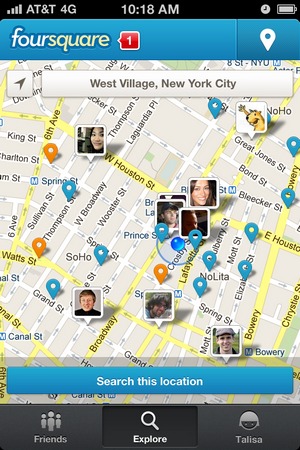 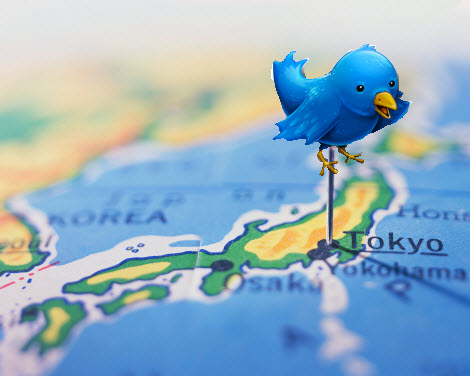 More than ~500TB
Billions of tweets
Billions of check ins
Millions more every day
[Speaker Notes: NASA data: ~575 Terabytes in volume (as of April 30, 2011) [https://lpdaac.usgs.gov/products/modis_products_table]
OSM: 400GB [http://wiki.openstreetmap.org/wiki/Planet.osm]
Geotagged tweets: Billions [https://blog.twitter.com/2013/the-geography-of-tweets]
4sq checkins: Over 4.5 billion check-ins, with millions more every day [https://foursquare.com/about] (Updated September 2013)]
SpatialHadoop
A MapReduce framework tailored for spatial data
Free open source [http://spatialhadoop.cs.um.edu/]
More than 40,000 downloads since the initial release
Supports spatial data types
E.g., Point, Rectangle and Polygon
Provides spatial partitioning and indexing for spatial data
Grid file
R-tree
R+-tree
Efficient MapReduce operations for spatial queries
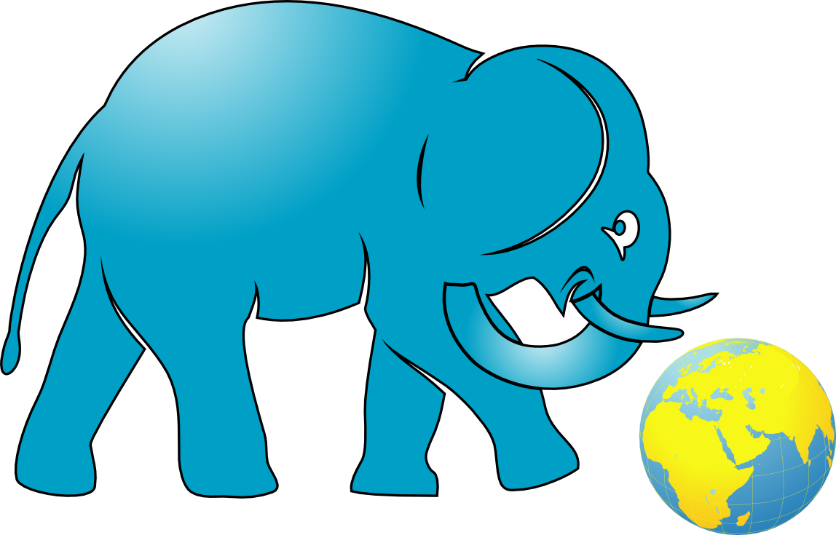 CG_Hadoop
Make use of SpatialHadoop to speedup computational geometry algorithms
Polygon union, Skyline, Convex Hull, Farthest/Closest Pair
Single machine implementation
E.g., Skyline of 4 billion points takes three hours
Straight forward implementation in Hadoop
Hadoop parallel execution
More efficient implementation in SpatialHadoop
Spatial indexing
Early pruning
Free open source [http://spatialhadoop.cs.umn.edu/]
260x
29x
1x
Single Machine
SpatialHadoop
Hadoop
Agenda
Motivation
Overview
CG_Hadoop
General Methodology
Polygon union
Skyline
Convex Hull
Farthest Pair
Closest Pair
Experiments
Conclusion
General Methodology
All algorithms in CG_Hadoop employ a divide and conquer approach
1. Partition the input using Hadoop/SpatialHadoop partitioner
2. (Optional) prune partitions that do not contribute to answer
3. Apply the algorithm locally in each partition
4. Combine the partial answers to compute the final result
Example: Partitioning of 400 GB OSM Data
Polygon Union
Compute the union of a set of polygons
Input
Output
Polygon Union in CG_Hadoop
Hadoop
SpatialHadoop
Partition
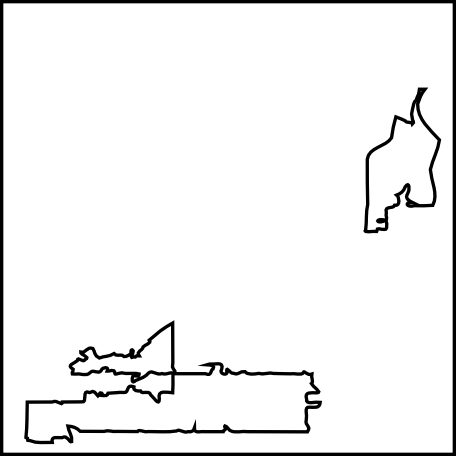 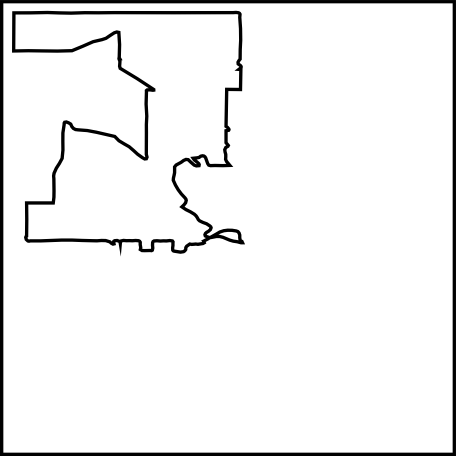 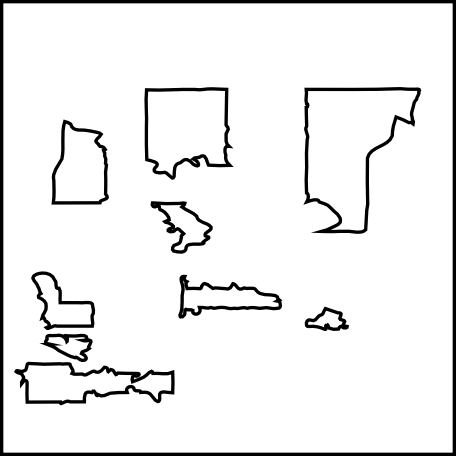 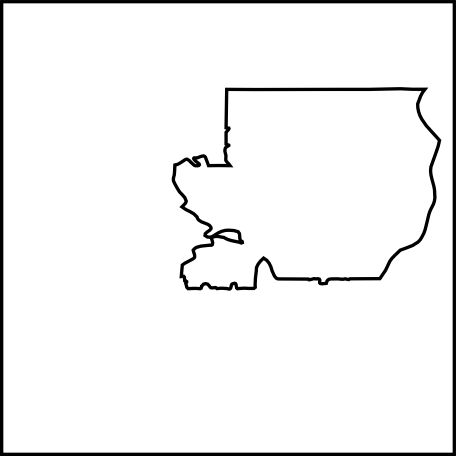 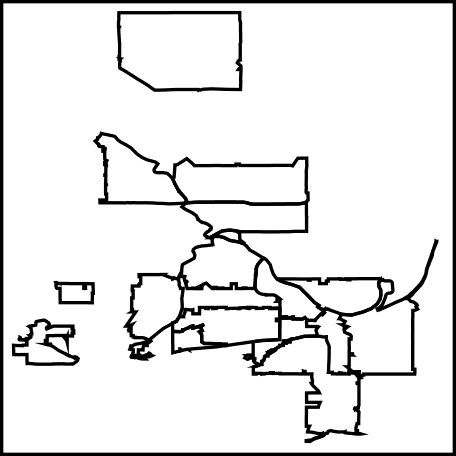 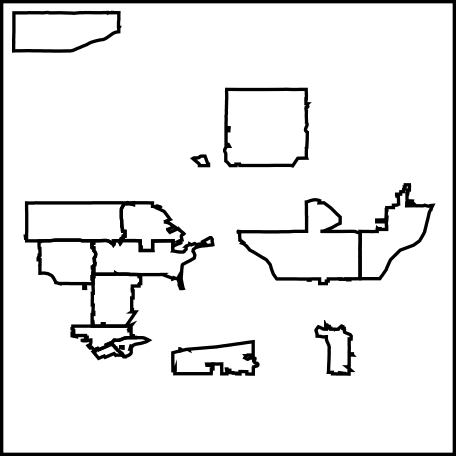 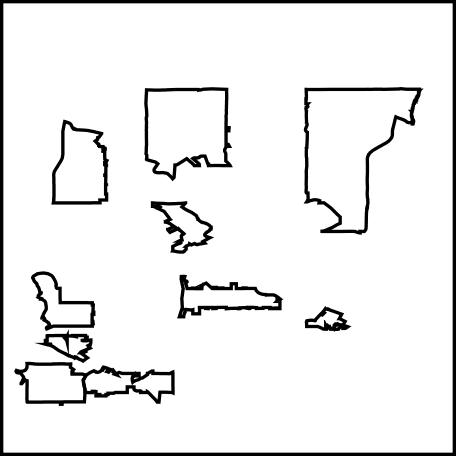 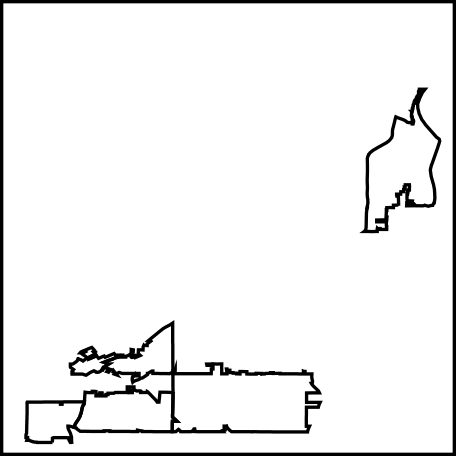 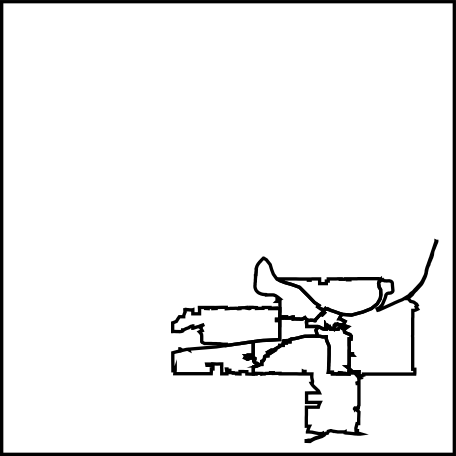 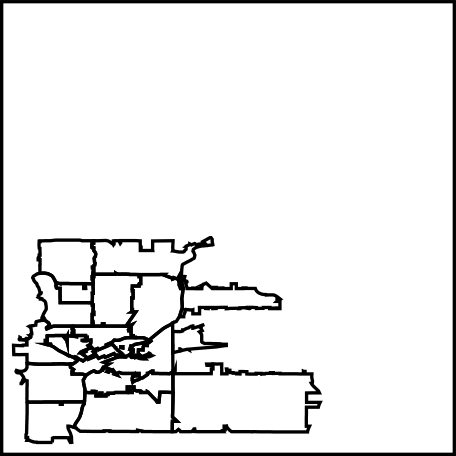 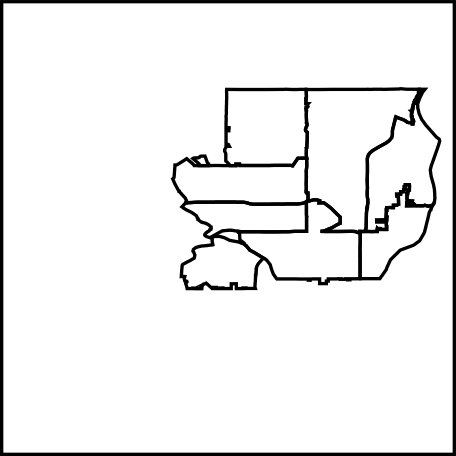 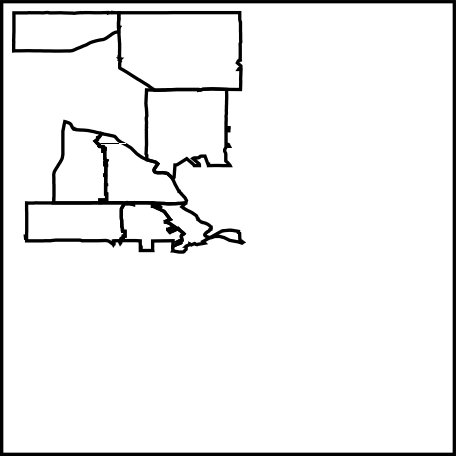 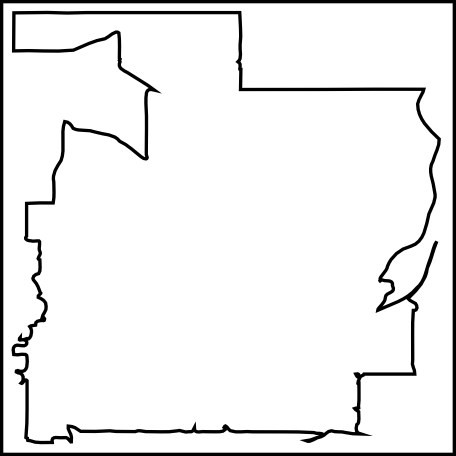 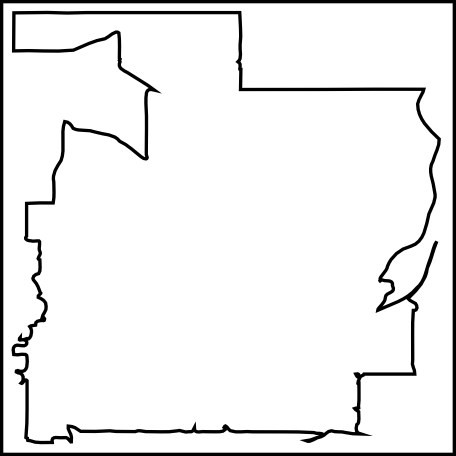  Local union
 Global union
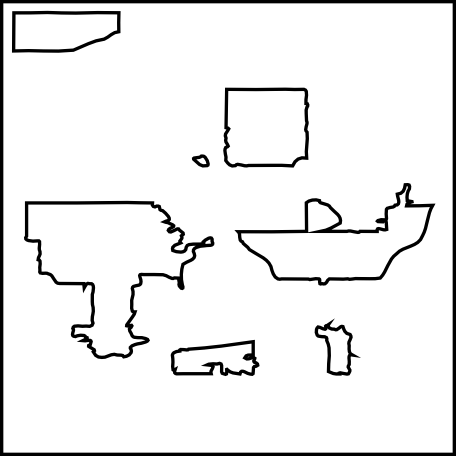 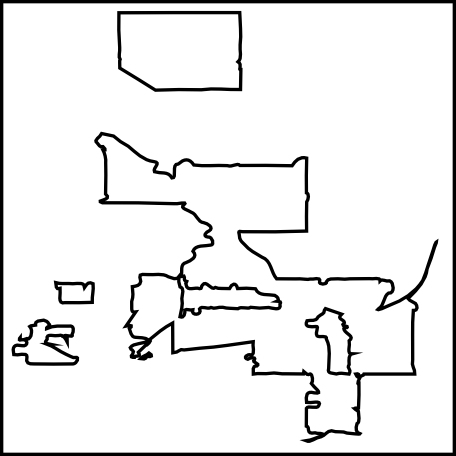 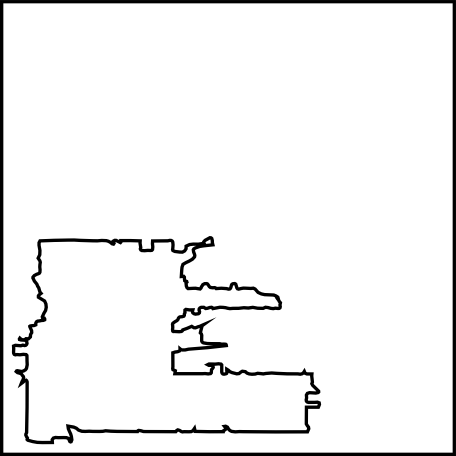 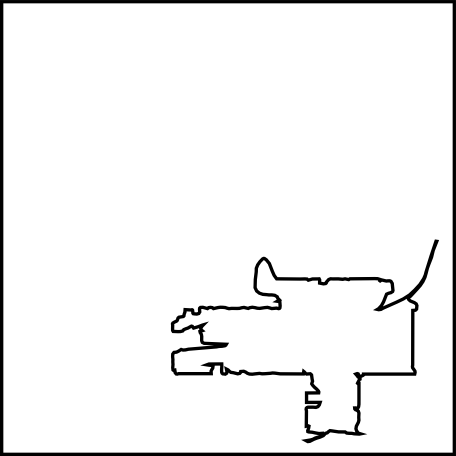 Skyline (Maximal Vectors)
Select all non-dominated points in a set of points
Input
Output
Skyline in CG_Hadoop
Hadoop
SpatialHadoop
Partition
Pruning
Local skyline
Global skyline
Convex Hull
Find the minimal convex polygon that contains all points
Input
Output
Convex Hull in CG_Hadoop
Hadoop
SpatialHadoop
Partition
Pruning
Local hull
Global hull
Farthest Pair
Find the pair of points that have the largest Euclidean distance
Input
Output
Farthest Pair in CG_Hadoop
Hadoop
SpatialHadoop
Partition
Pruning
Local farthest pair
Global farthest pair
Closest Pair
Find the pair of points that have the shortest Euclidean distance
Input
Output
Closest Pair in CG_Hadoop
Hadoop
SpatialHadoop
Partition
 Local closest pair
 Global closest pair
Experiments
Apache Hadoop/SpatialHadoop 1.2.0
Java 1.6
A cluster of 25 nodes
Dual core
4 GB RAM
Single machine
Eight cores
16 GB RAM
Real datasets from OpenStreetMap
OSM1: 164 Million polygons, total size of 80GB
OSM2: 1.7 Billion points, total size of 52GB
Synthetic dataset of up to 3.8 Billion points, total size of 128GB
Real datasets
OSM1 (Polygon Union)
OSM2 (Others)
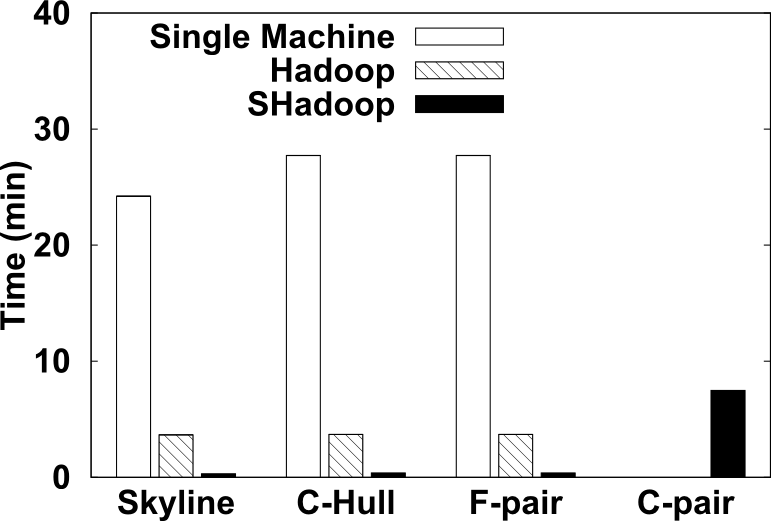 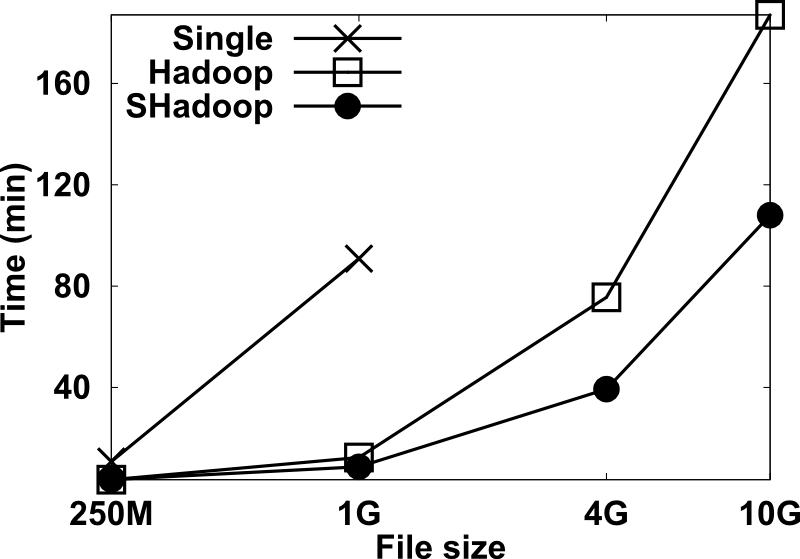 Skyline
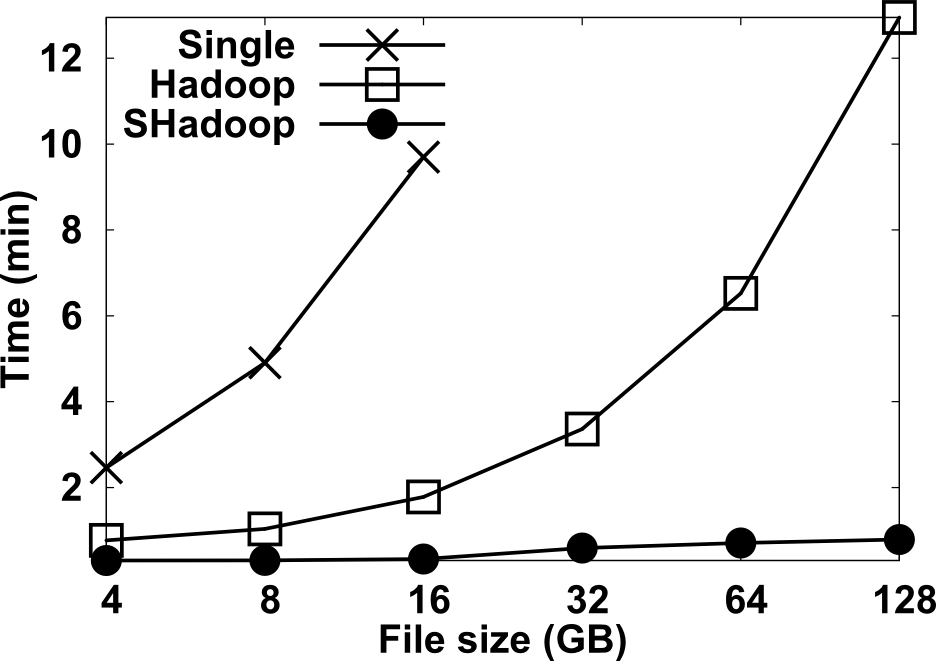 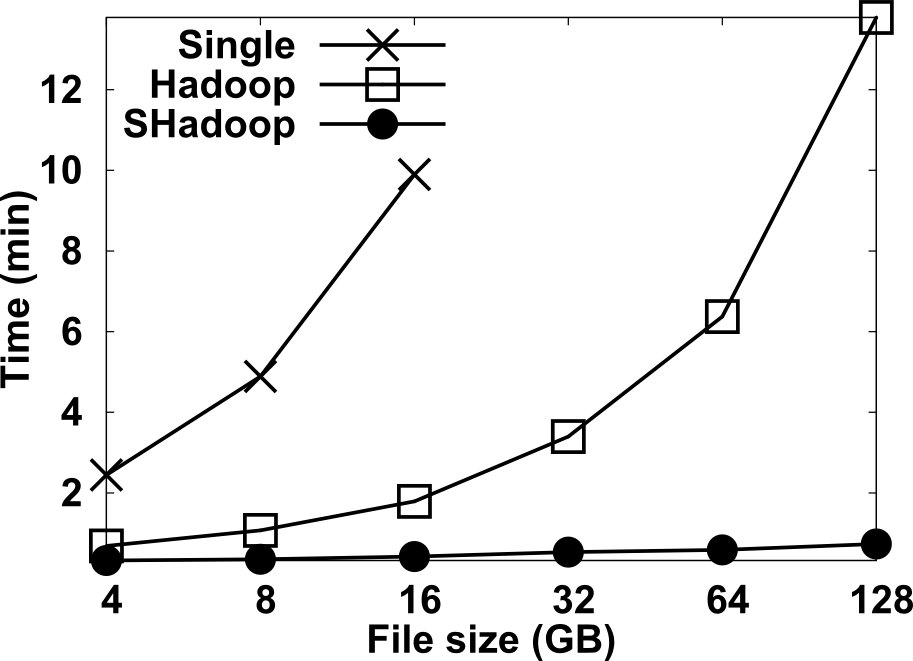 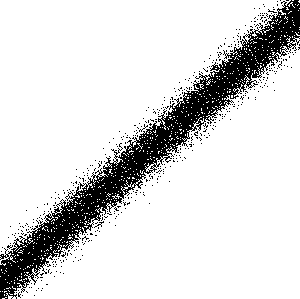 Negatively correlated data
Positively correlated data
Convex Hull
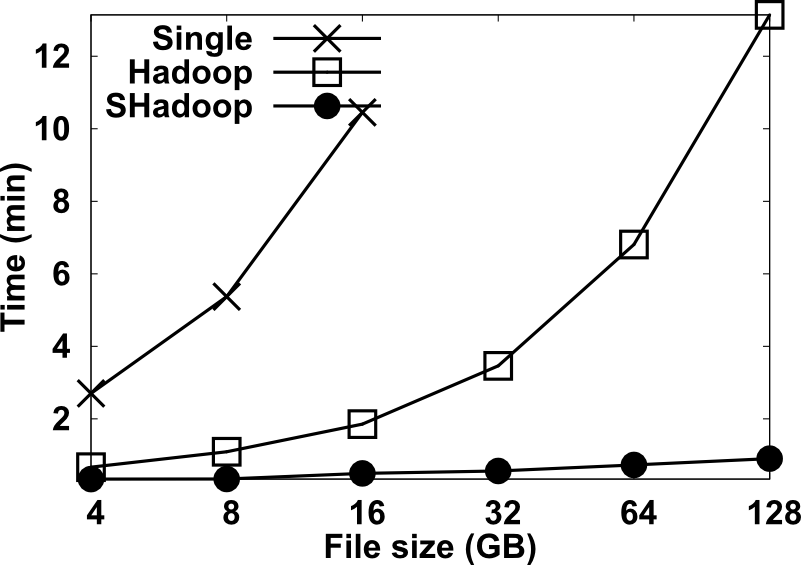 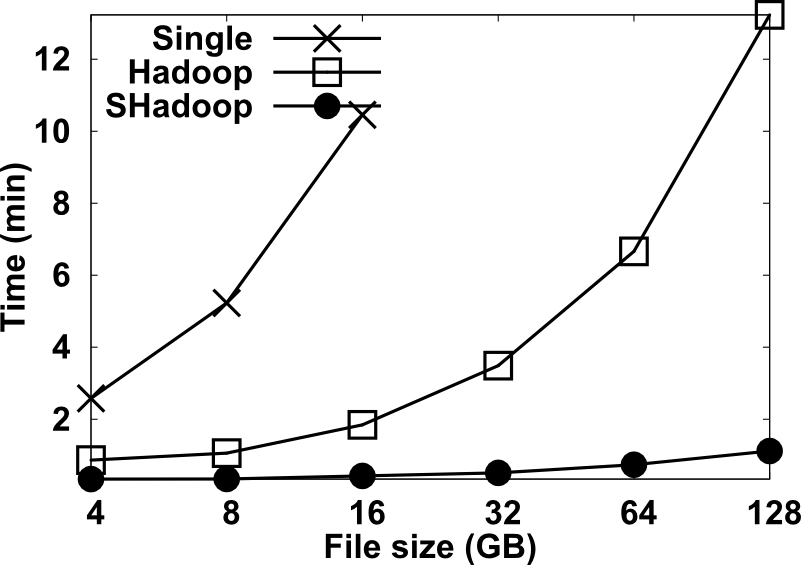 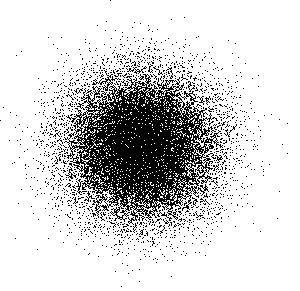 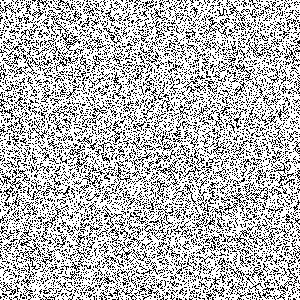 Uniform data
Gaussian data
Farthest/Closest Pair
Farthest Pair
Closest Pair
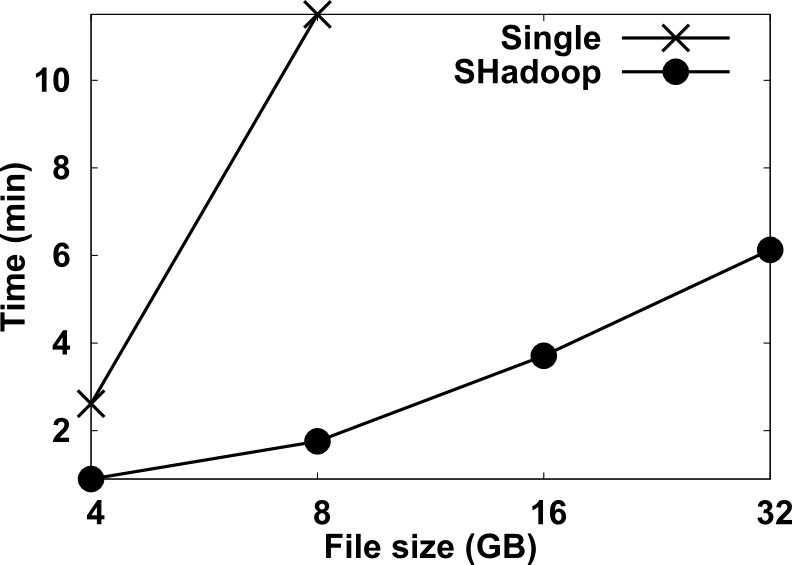 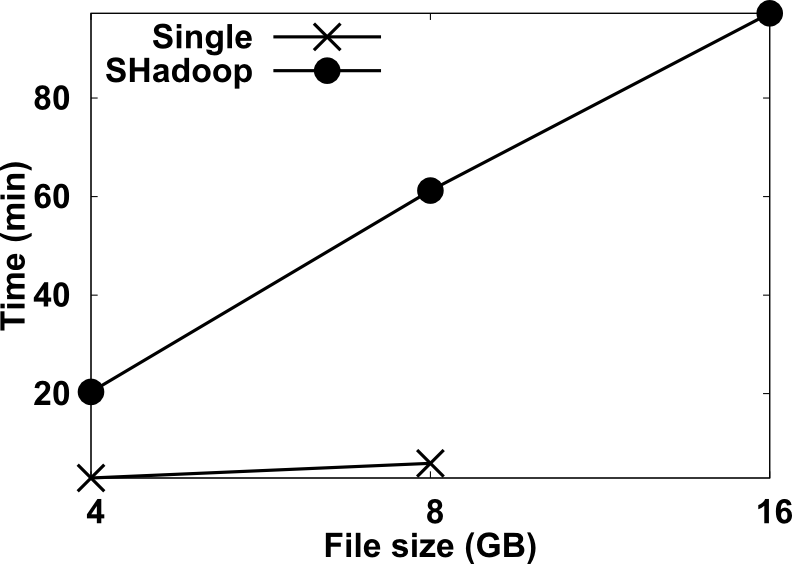 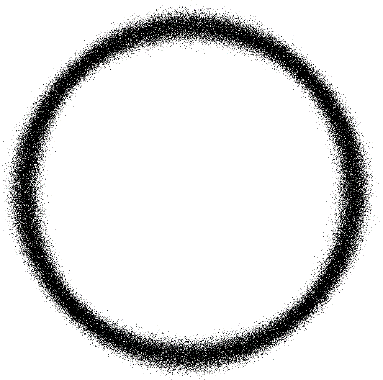 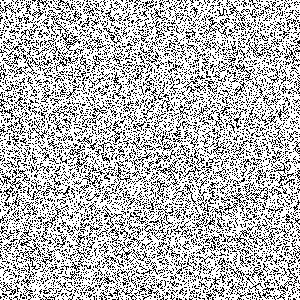 Circular data
Uniform data
Conclusion
CG_Hadoop is a suite of scalable MapReduce algorithms for computational geometry problems
Implemented in both Hadoop and SpatialHadoop
Distributed processing in Hadoop speeds up query answering
SpatialHadoop spatial partitioning makes it more efficient
Extensive experiments on both real and synthetic data show the scalability and efficiency of CG_Hadoop
Thank you!
Questions?